PEMERIKSAAN TAMBAHAN UNTUK FERTILITAS
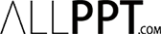 NASRAYANTI NURDIN, S.ST,.M.Keb
ALLPPT.com _ Free PowerPoint Templates, Diagrams and Charts
FERTILITAS
Fertilitas adalah kemampuan seorang istri untuk menjadi hamil dan melahirkan anak hidup oleh suami yang mampumenghamilkannya
Jadi fertilitas adalah fungsi satu pasangan yang sanggup menjadikan kehamilan dan kelahiran anak hidup
Riwayat fertilitas sebelumnya sama sekali tidak menjaminfertilitas dikmenudian hari, baik pasangan itu sendiri maupun belainan pasangan
INFERTILITAS
DEFINISI
Infertilitas ( pasangan mandul) adalah pasangan suami istri yang telah menikah selama satu tahun dan sudah melakukan hubungan seksual tanpa alat kontrasepsi, tetapi belum memiliki anak (Prawirohardjo, 2005
Klasifikasi infertilitas
Infertilitas adalah tidak terjadinya kehamilan setelah menikah 1 tahun atau lebih dan melakukan hubungan seksual secara teratur 2 – 3x perminggu tanpa adanya pemakaian kontrasepsi. 
	WHO memberi batasan :
1. Infertilitas primer : belum pernah hamil pada wanita yang telah berkeluarga meskipun hubungan seksual dilakukan secara teratur tanpa perlindungan kontrasepsi untuk selang waktu paling kurang 12 bulan. 
2. Infertilitas sekunder : tidak terdapat kehamilan setelah berusaha dalam waktu 1 tahun atau lebih pada seorang wanita yang telah berkeluarga dengan hubungan seksual secara teratur tanpa perlindungan kontrasepsi, tetapi sebelumnya pernah hamil.
Etiologi dan faktor risiko
etiologi infertilitas
Faktor perempuan 
	
	Penyebab infertilitas pada wanita dapat diklasifikasikan menjadi 3 kelompok, yaitu: 
Gangguan ovulasi
Gangguan ovulasi seperti SOPK, gangguan pada siklus haid, insufiensi ovarium primer. WHO membagi kelainan ovulasi ini dalam 3 kelas, yaitu:
Kelas 1 : Kegagalan pada hipotalamus hipofisis (hipogonadotropin - hipogonadism)
Kelas 2 : Gangguan fungsi ovarium (normogonadotropin -normogonadism) 
Kelas 3 : Kegagalan ovarium (hipergonadotropin-hipogonadism) 
Kelas 4 : Hiperprolaktinemia
b. Gangguan tuba dan pelvis 
	Kerusakan tuba dapat disebabkan oleh infeksi (Chlamidia, Gonorrhoea, TBC) maupun endometriosis.  Klasifikasi kerusakan tuba yaitu: 
Ringan/ Grade 1 : Oklusi tuba proksimal tanpa adanya fibrosis atau oklusi tuba distal tanpa ada distensi. Mukosa tampak baik. Perlekatan ringan (perituba-ovarium) 
Sedang/Grade 2 : Kerusakan tuba berat unilateral 
c. Berat/Grade 3  : Kerusakan tuba berat bilateral. Fibrosis tuba luas. Distensi tuba > 1,5 cm. Mukosa tampak abnormal. Oklusi tuba bilateral. Perlekatan berat dan luas.

c. Gangguan uterus
	Kelainan Uterus yang menyebabkan infertilitas antara lain : 
Septum Uteri : Hal ini dapat menghambat maturasi normal embrio karena kapasitas uterus yang kecil. Septum uteri berdasarkan ukuran dibagi menjadi 3 kelompok : 
- Stadium I : 0-1 cm
 - Stadium II : 1-3 cm 
- Stadium III : >3 cm
Mioma Uteri : Mioma khususnya mioma submukosa mempengaruhi transportasi gamet dengan cara menghalangi ostium tuba. Pembesaran dari rahim dan distorsi dari kontur uterus mungkin mempengaruhi implantasi, menyebabkan disfungsional kontraktilitas uterus, yang pada gilirannya bisa mengganggu dengan migrasi sperma, transportasi sel telur atau mengganggu nidasi.
Faktor pria
Penyebab infertilitas pada pria di bagi menjadi 3 kategori utama yaitu :
 a. Gangguan produksi sperma misalnya akibat kegagalan testis primer( hipergonadotropik hipogonadisme) yang disebabkan oleh faktor genetik (sindrome Klinefelter, mikrodelesi kromosom Y) atau kerusakan langsung lainnya terkait anatomi, infeksi (mumps orchitis), atau gonadotoksin. 
b. Gangguan fungsi sperma, misalnya akibat antibodi antisperma, radang saluran genital (prostatitis), varikokel, kegagalan reaksi akrosom, ketidaknormalan biokimia, atau gangguan dengan perlengketan sperma ( ke zona pelusida) atau penetrasi. 
c. Sumbatan pada duktus, misalnya akibat vasektomi, tidak adanya vas deferens bilateral, atau sumbatan kongenital atau yang didapat pada epididimis atau duktus ejakulatorius. 
	Selain itu Fertilitas laki-laki juga dapat menurun akibat dari:
a. Kelainan urogenital kongenital atau didapat
b. Infeksi saluran urogenital 
c. Suhu skrotum yang meningkat (contohnya akibat dari varikokel) 
d. Kelainan endokrin 
e. Kelainan genetik 
f. Faktor imunologi
Faktor Risiko Infertilitas 
1. Gaya hidup 
Konsumsi Alkohol. Alkohol dapat berdampak pada fungsi sel Leydig dengan mengurangi sintesis testosteron dan menyebabkan kerusakan pada membran basalis. Konsumsi alkohol yang berlebihan dapat menyebabkan gangguan pada fungsi hipotalamus dan hipofisis.
Merokok. Rokok mengandung zat berbahaya bagi oosit (menyebabkan kerusakan oksidatif terhadap mitokondria), sperma (menyebabkan tingginya kerusakan morfologi), dan embrio (menyebabkan keguguran). 
Berat badan. Perempuan yang memiliki indeks massa tubuh (IMT) lebih dari 29, cenderung memerlukan waktu yang lebih lama untuk mendapatkan kehamilan. Laki-laki yang memiliki IMT > 29 akan mengalami gangguan fertilitas.
Olahraga. Olahraga ringan-sedang dapat meningkatkan fertilitas karena akan meningkatkan aliran darah dan status anti oksidan
Stress. Terjadi kenaikan tekanan darah dan denyut nadi, karena stress dapat menyebabkan penyempitan aliran darah ke organ-organ panggul.
Obat-Obatan
Spironolakton akan merusak produksi testosteron dan sperma 
Sulfasalazin mempengaruhi perkembangan sperma normal (dapat digantikan dengan mesalamin)
Kolkisin dan allopurinol dapat mengakibatkan penurunan sperma untuk membuahi oosit 
Antibiotik tetrasiklin, gentamisin, neomisin, eritromisin dan nitrofurantoin pada dosis yang tinggi berdampak negatif pada pergerakan dan jumlah sperma.
Simetidin terkadang menyebabkan impotensi dan sperma yang abnormal 
Siklosporin juga dapat menurunkan fertilitas pria
Bentuk lain penyalahgunaan zat juga dapat mempengaruhi infertilitas. Marijuana menghambat sekresi dari GnRH dan dapat menekan fungsi reproduksi dari pria dan wanita. 
Pekerjaan 
Terdapat beberapa pekerjaan yang melibatkan paparan bahan berbahaya bagi kesuburan seorang wanita atau pria. Bahan yang telah teridentifikasi dapat mempengaruhi kesuburan diantaranya panas, radiasi sinar-X, logam dan pestisida.
Diagnosis dan pemeriksaan penunjang
Diagnosa
Tahap Pertama (Fase I)
1. Anamnesis
	Anamnesis dilakukan terhadap pasien dengan menanyakan identitas pasangan suami istri meliputi umur, pekerjaan, lama menikah, evaluasi dari pasien wanita terhadap ketidakteraturan siklus haid  atau siklus haid, dismneorea, infeksi organ reproduksi yang pernah dialami, riwayat hanya bedah pelvis, riwayat hubungan seksual, riwayat obstetri yang lalu, kontrasepsi yang digunakan dan pemeriksaan serta pengobatan infertilitas yang pernah dilakukan.
2. Pemeriksaan Fisik 
	Pemeriksaan fisik yang dilakukan untuk mendiagnosis infertilitas adalah :
a. Vital Sign : Pemeriksaan vital sign yang terdiri dari tekanan darah, nadi, respiratory rate dan suhu badan.
b. Pengukuran BB/TB : Pemeriksaan ini digunakan untuk menilai BMI.
c. Pemeriksaan fisik umum : Melakukan pemeriksaan fisik yang terfokus untuk mencari petunjuk penyebab terjadinya infertilitas berupa pemeriksaan ciri-ciri perkembangan seks sekunder, gangguan endokrin yang dapat dilihat pada pembengkakan kelenjar tiroid, pemeriksaan payudara, dan organ genitalia.
d. Pemeriksaan pelvis
	Pemeriksaan pelvus sebaiknya dilakukan untuk mencari dugaan endomertiosis yang ditandai dengan nyeri tekan,penebalan fornik posterior dan nyeri organ pelvis.
Pemeriksaan Penunjang Infertilitas
1. Penilaian ovulasi
	Cara optimal untuk mengukur ovulasi pada wanita yang memiliki siklus menstruasi yang tidak teratur adalah dengan mengkombinasikan serangkaian pemindaian USG dan pengkuran kosentrasi serum FSH dan LH pada fase follikuler  dan progesteron pada fase luteal.
2. Uji Pasca Senggama (UPS)
	Merupakan pemeriksaan sederhana tetapi dapat memberikan informasi tentang interaksi antara sperma dengan getah serviks. Pengambilan getah serviks dari kanalis endo-serviks dilakukan setelah 2-12 jam pasca senggama. Pemeriksaan dilakukan dibawah mikroskop. UPS  dikatakan positif bila ditemukan paling sedikit 5 sperma.
Tahap Kedua (Fase II) 
	Infertilitas tuba di diagnosa sekitar 15-50% pada pasangan subfertil. Histerosalpingografi sinar-X (HSG) memberikan gambar rongga uterus dan tuba fallopi. HSG merupakan uji pendahuluan yang paling sederhana untuk menggambarkan rongga uterus dan tuba fallopi dan sedikit komplikasi. Pada tahap ini dilakukan pemeriksaan HSG untuk menilai potensi tuba.
Hysterosalpingo-contrast sonography (HyCosy) 
	Saat ini HSG menggunakan ultrasonografi dan medium kontras ultrasound yang mengandung mikropartikel galaktosa mungkin untuk dilakukan dan demikian bebas dari kemungkinan risiko radiasi. Prosedur sebaiknya dilakukan dalam cara dan waktu yang sama di dalam siklus seperti pada HSG konversional. Tidak hanya potensi tuba saja yang dapat diperiksa tetapi juga sebelum diinjeksikan agen kontras, ultrasound dapat memvisualisasaikan morfologi ovarium dan abnormalitas jaringan lunak, seperti fibroid atau kelainan cacat bawaan uterus dan servik. 
Tahap Ketiga ( Fase III ) 
Laparaskopi 
	Akhir-akhir ini laparaskopi dianggap cara terbaik untuk menilai fungsi tuba fallopi. Laparaskopi memberikan gambaranpanoramik terhadap anatomi reproduktif panggul dan pembesaran dari permukaan uterus, tuba, dan peritoneum. Oleh karena nya, laparaskopi dapat mengidentifikasi penyakit oklusif tuba yang lebih ringan, adhesi pelvis atau adneksa serta endometriosis yang dapat mempengaruhi fertilitas yang tidak terdeteksi oleh HSG.
Penatalaksanaan
a. Gangguan ovulasi
	Penanganan gangguan ovulasi berdasarkan WHO, yaitu:
WHO kelas I 
Pada perempuan yang memiliki IMT < 19, tindakan peningkatan berat badan menjadi normal akan membantu mengembalikan ovulasi dan kesuburan. 
WHO Kelas II 
Pengobatan gangguan ovulasi WHO kelas II (SOPK) dapat dilakukan dengan cara pemberian obat pemicu ovulasi golongan anti estrogen (klomifen sitrat), tindakan drilling ovarium, atau penyuntikan gonadotropin. Perempuan dengan gangguan ovulasi WHO kelas II dianjurkan untuk mengkonsumsi klomifen sitrat sebagai penanganan awal selama maksimal 6 bulan. 
WHO Kelas III 
Pada pasien yang mengalami gangguan ovulasi karena kegagalan fungsi ovarium (WHO kelas III) sampai saat ini tidak ditemukan bukti yang cukup kuat terhadap pilihan tindakan yang dapat dilakukan. Konseling yang baik perlu dilakukan pada pasangan yang menderita gangguan ovulasi WHO kelas III sampai kemungkinan tindakan adopsi anak.
WHO Kelas IV 
Pemberian agonis dopamin (bromokriptin atau kabergolin) sehingga gangguan ovulasi dapat teratasi.
b. Gangguan Tuba 
Tindakan bedah mikro atau laparoskopi pada kasus infertilitas tuba derajat ringan dapat dipertimbangkan sebagai pilihan penanganan.
c. Endometriosis 
Meskipun terapi medisinalis endometriosis terbukti dapat mengurangi rasa nyeri namun belum ada data yang menyebutkan bahwa pengobatan dapat meningkatkan fertilitas. Beberapa penelitian acak melaporkan bahwa penggunaan progestin dan agonis GnRH tidak dapat meningkatkan fertilitas pasien endometriosis derajat ringan sampai sedang.
A
e. Tatalaksana pada gangguan sperma 
 Defisiensi Testikular 
 1) Ekstraksi Sperma dari Testis (TESE) 
TESE dapat menjadi bagian terapi intracytoplasmic sperm injection (ICSI) pada pasien dengan non-obstruktif azoospermia (NOA). Spermatogenensis mungkin terpusat: pada 50-60% dengan NOA, spermatozoa dapat ditemukan dan digunakan untuk ICSI. Pada kasus mikrodelesi komplit AZFa and AZFb, kecenderungan ditemukannya sperma adalah nol. Testicular sperm extraction (TESE) adalah teknik pilihan dan menunjukkan hasil yang baik. 
2) Varikokel
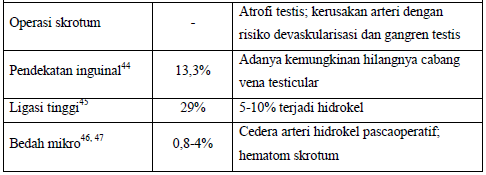 3) Hipogonadisme 
Defisiensi endokrin dapat mengakibatkan rendahnya spermatogenesis dan rendahnya sekresi testosteron karena rendahnya sekresi LH dan FSH. Setelah mengeksklusi bentuk sekunder (obat, hormon, tumor), pilihan terapi tergantung dari tujuan terapi apakah untuk mencapai tingkat androgen yang normal atau mencapai fertilitas. Stimulasi produksi sperma membutuhkan penatalaksanaan dengan human chorionic gonadotrophin (hCG) yang dikombinasikan dengan FSH rekombinan. Jika kelainan hipogonadism hipogonadotropik berasal dari hipotalamus, terapi alternatif dari pemberian hCG adalah terapi dengan GnRH pulsatil. Pada pasien dengan hipogonadism yang terjadi sebelum pubertas dan belum diterapi dengan gonadotropin atau GnRH, terapi 1-2 tahun diperlukan untuk mencapai produksi sperma yang optimal.
4) Idiopatik 
 Terapi empiris 
Terapi medisinalis terbukti efektif pada kasus kelainan endokrin, seperti hiperprolaktinemia, hipotiroidisme, atau hiperplasia adrenal kongenital. Kelainan hipogonadotropin hipogonadism dapat diterapi dengan pemberian gonadotropin eksogen. Tindakan operasi pengambilan sperma dari testis atau epididimis dapat dilakukan pada masalah obstruksi, infertilitas laki-laki derajat berat atau kegagalan ejakulasi.
A
Askeb kasus infertilitas
Pengkajian
Data diri klien
Keluhan utama, riwayat keluhan utama
Riwayat menstruasi 
Riwayat kesehatan masa lalu
Riwayat penyakit keluarga
Riwayat perkawinan
Riwayat penggunaan kontrasepsi	
Riwayat obstetric
Pola kebiasaan sehari-hari
Data psikososiokultural
Anamnesa umum( bersama ) :
Berapa usia perkawinan
Umur istri dan suami
Frekuensi hubungan seks
Tingkat kepuasan seks
Tehnik hubungan seks
Apakah masing-masin pernah kawin 
Apakah dari perkawinan tersebut mempunyai anak
Jika punya berapa umur anak terkecil
Apakah pernah menderita penyakit yang mungkin dapat menurunkan kesuburan seperti penyakit infeksi menular seksual atau pernah mengalami operasi.
Anamnesa khusus :
Anamnesa khusus istri :
Berapa umur saat menarche
Apakah haid teratur
Berapa lama terjadi pendarahan.
Apakah terdapat gumpalan darah 
Apakah disertai rasa nyeri saat menstruasi
Apakah keputihan 
Apakah terdapat kontak berdarah.
Riwayat alat reprodruksi.
Apakah pernah mengalami operasi alat genetelia
Apakah pernah memakai KB-IUCD
Apakah pernah keguguran.
Apakah pernah infeksi genetelia.
 
Anamnesa suami :
Bagaimana tingkat ereksi
Apakah pernah mengalami penyakit hubungan seksual
Pola kebiasaan sehari-hari dan gaya hidup
Pemeriksaan fisik
1. keadaan umum
2. TTV 
3. Pengukuran : TB, BB, LiLA
4. Pemeriksaan fisik umum (head to toe) 
Upaya bidan dalam menangani infertilitas :
Konseling tentang teknik berhubungan seksual , cara menghitung masa subur, makanan yang dapat meningkatkan kesuburan
Menganjurkan berhubungan seksual saat masa subur secara teratur 3x/minggu.
Memberi dukungan psikologis
Melakukan kolaborasi atau rujukan untuk mengetahui penyebab, diagnose dan penatalaksanaan lebih lanjut.
Pencegahan :
Hentikan kebiasaan merokok, mengkonsumsi obat-obatan terlarang atau minum minuman beralkohol.
Mengurangi konsumsi minuman berkafein, karena dapat mengganggu kesuburan 
Jaga keseimbangan berat badan, jangan terlalu gemuk dan jangan terlalu kurus.
Hindari stress berlebihan. 
Jika Periode bulanan tidak teratur, segera konsultasikan dengan tenaga kesehatan.
Berbagai macam infeksi diketahui menyebabkan infertilitas terutama infeksi prostate, buah zakar, maupun saluran sperma. Karena itu, setiap infeksi didaerah tersebut harus ditangani dengan baik.
Teknologi reproduksi berbantu
Teknologi reproduksi berbantu adalah sekelompok metode yang digunakan untuk membantu pasangan infertil untuk memperoleh keturunan.  Sebelum melakukan program teknologi berbantu, perlu diperhatikan 3 hal :
Sperma
Sel telur oosit
Rahim atau uterus
Sebelum melakukan teknologi reproduksi berbantu, pasien akan menjalani beberapa tes, antara lain:
Laki-laki
Analisis sperma
Pemeriksaan hormon : FSH, testosteron, prolactin
Antibodi antisperma
Hepatitis B, hepatitis C, klamidia, HIV
Wanita
Histeroskopi
Pemeriksaan hormon : FSH, LH, estradiol, prolactin
Uji lab : TORCH, Hepatitis B, Hepatitis C, HIV
Tuberkulosis Pelvis
a. Inseminasi buatan (Artificial Insemination)
Inseminasi buatan adalah dengan memasukkan cairan mani ke dalam rahim wanita untuk menghasilkan kehamilan. Tindakan ini pada umumnya berhasil dengan baik, tergantung pada keterampilan dokter, sejauh ini tidak ada resiko bagi wanita ataupun terdapat cacat pada bayi. Inseminasi buatan terbagi atas 2 jenis :
AIH = homologous artificial insemination atau pembuahan homolog dengan menggunakan benih dari suami sendiri
AID = heterologous artificial insemination atau pembuahan heterolog dengan menggunakan benih bukan suami sendiri.
b. In Vitro Fertilization (IVF) 
Bayi tabung atau pembuahan in vitro (bahasa Inggris: in vitro fertilisation) adalah sebuah teknik pembuahan dimana sel telur (ovum) dibuahi di luar tubuh wanita. Bayi tabung adalah salah satu metode untuk mengatasi masalah kesuburan ketika metode lainnya tidak berhasil. Prosesnya terdiri dari mengendalikan proses ovulasi secara hormonal, pemindahan sel telur dari ovarium dan pembuahan oleh sel sperma dalam sebuah medium cair.
c. Gamete Intra Fallopian Transfer
	Adalah pemindahan gamet ke dalam tuba falopi. Gamet adalah sperma lelaki atau telur perempuan. Dalam proses GIFT, sperma dan telur akan dicampur dan kemudian disuntik ke dalam saluran indung telur (tuba fallopi). Selepas dipindahkan, gamet-gamet akan bersatu seperti proses normal dalam tubuh. Setelah bersatunya gamet tersebut, embrio akan bergerak ke dalam rahim seperti biasa dan begitu seterusnya sampai kehamilan normal terjadi.
d. Zygote Intra Fallopian Transfer (ZIFT)
	ZIFT (Zygote Intra Fallopian Transfer) juga dipanggil PROST (Pronuclear Stage Transfer). Dalam prosedur ini, telur dan sperma dibiar selama 14 jam, terjadi zigot dengan 2 pronukleus terbentuk. Selepas penyatuan itu, zigot dipindahkan ke saluran telur.
e. Intra Cytoplasmic Sperm Injection (ICSI)
	ICSI adalah sbuah teknik mikromanipulasi dengan menyuntikkan sebuah spermatoozoa yang berasal dari ejakulat ke dalam ooplasma oosit yang mature.Saat ini yang menjadi perhatian utama dari tindakan ICSI adalah keamanan prosedur ICSI dan hubungannya dengan luaran bayi yang dihasilkan. Kontroversi dibidang ini terutama menyangkut 4 hal yaitu luaran obstetric, kemungkinan kelainan kromosom, kelainan kongenital, dan gangguan perkembangan. Hal lain yang masih dicari yaitu kemungkinan kerusakan DNA sperma akibat ICSI.
Terimakasih
TUGAS KELOMPOK MINGGU DEPAN
Kelompok 1 (8 orang)
- Menilai hasil pemeriksaan TORCH,hepatitis,HIV,AIDS,TBC, malaria
Evidance based terkait asuhan pranikah 

Kelompok 2( 8 orang)
Konsep fertilisasi dan Infertilitas
Persiapan dan perencanaan kehamilan 

Kelompok 3 ( 8 orang)
Psikologi perempuan dan keluarga dalam persiapan kehamilan
 kajian psikologi tentang perkembangan perempuan dan keluarga dalam persiapan kehamilan sehat
Kelompok 4 ( 8 orang)
Persiapan seorang ayah dlm persiapan menjadi orang tua 
Skrining pra konsepsi

Kelompok 5 (9 orang)
Konseling persiapan kehamilan 
Jarak ideal antar kehamilan
Evidance based terkait asuhan prakonsepsi